Welcome Leaders!
Train the Trainer
Tools for Planning and Executing
Effective Club Officer Training


Toastmasters International Resource: Training Club Leaders
https://www.toastmasters.org/Resources/Resource-Library?c=%7b5DDAB023-91F8-40E5-898C-EC02074AA20A%7d&page=3
Objectives
[Speaker Notes: As a Toastmaster, we have been trained to inform, influence and inspire our audience.Trainers aim to transfer knowledge and skills through training.]
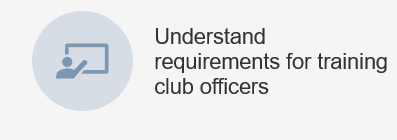 Training Club Officers
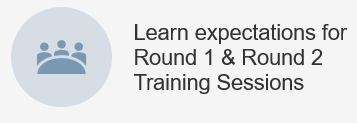 Round 1 Club Officer Training SessionsDownload materials: https://www.toastmasters.org/Resources/Resource-Library?c=%7b5DDAB023-91F8-40E5-898C-EC02074AA20A%7dhttps://www.toastmasters.org/leadership-central/club-officer-tools/club-officer-tutorials
Minimum for COT credit is top two sessions – plan for 2-hour sessions
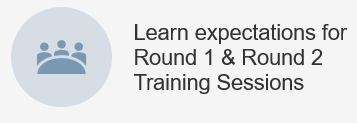 Round 2 Club Officer TrainingDownload materials: https://www.toastmasters.org/Resources/Resource-Library?c=%7b5DDAB023-91F8-40E5-898C-EC02074AA20A%7d
Round 2 Club Officer Training
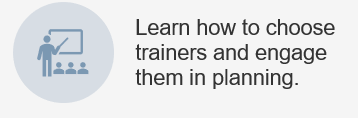 Select the Training Format
Choosing Trainers
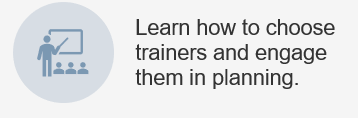 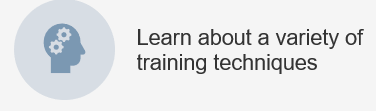 Trainer Techniques
Be Organized and on time
Engage them right away – set a positive tone
Use learning objectives – what can the learner expect to learn?
Check learning often – ask them if they got what they needed
Choose a variety of training techniques that engage participants
Create participatory learning situations – hands on, small group break outs, table topics
Use a variety of presentation styles, media, exercises and activities to keep interest
Change pace/activity every 30 minutes 
Change location of seating arrangements if possible
Use examples that participants can relate to their jobs/club/situation
Encourage participants to contribute their experiences, successes, ideas
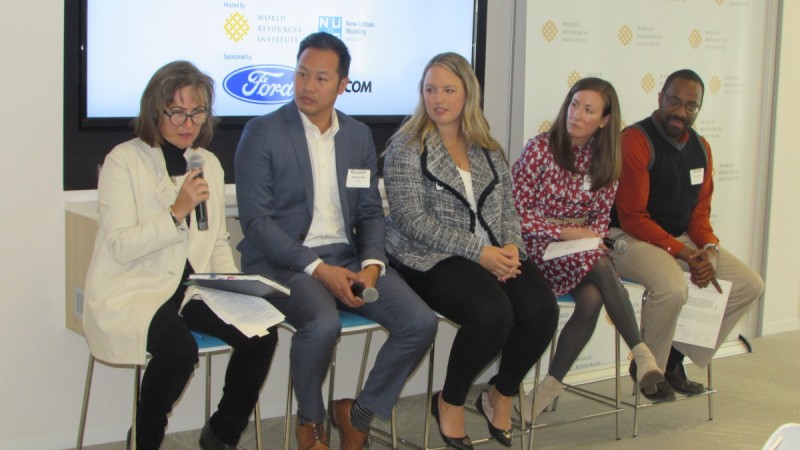 [Speaker Notes: Stop & ask: Share your ideas for training techniques and tools that you thought were especially good, interesting, fun and engaging]
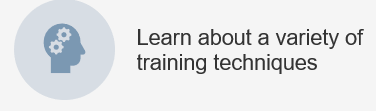 Training Techniques
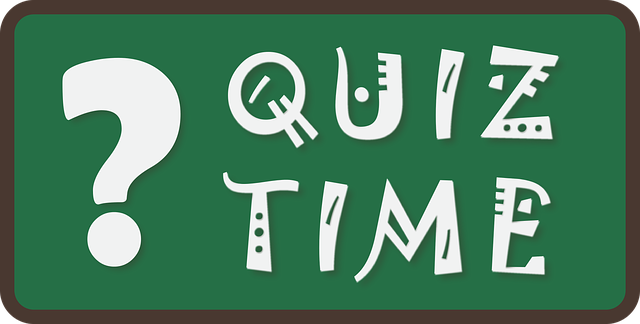 Trivia/Quizzes
Games – adapt to training objectives
Round table discussions (with topic/facilitator)
Panel of Experts with Q&A
Creative Brainstorming – choose a topic and let the group go
Small group share – capture ideas on post-it notes, flip chart or white board
Demonstration - example: “how to ask a guest to join the club”
Role Play – Leading a Club Officer meeting or Club Business Meeting
Personalize powerpoint slide decks
Case Studies/Stories
Ask open ended questions “What questions do you have? Or “What are your ideas?”
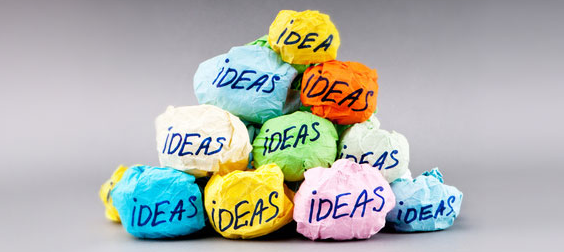 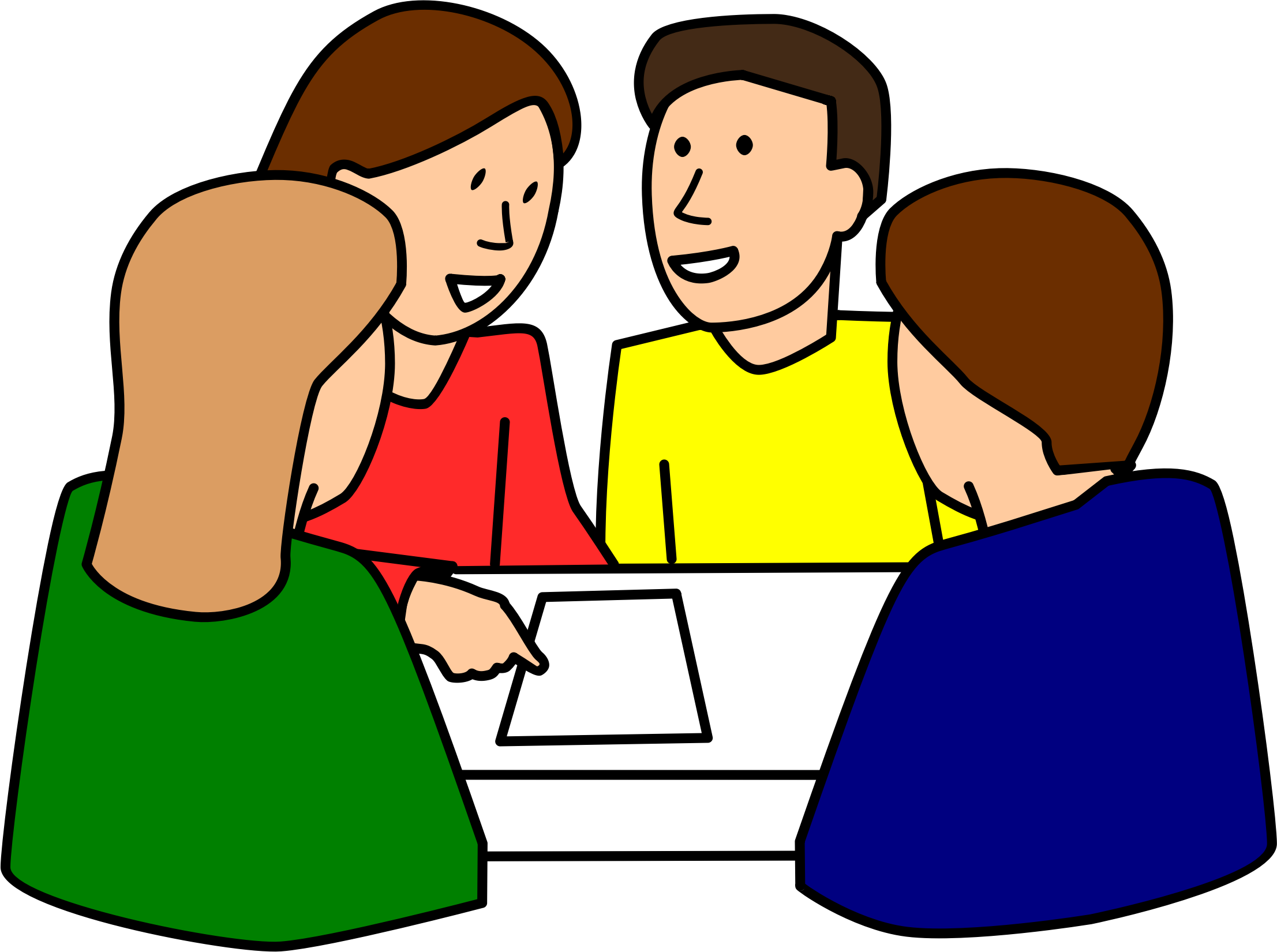 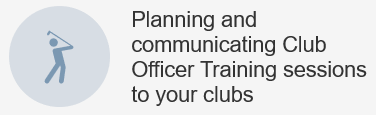 Planning & Logistics
This Photo by Unknown Author is licensed under CC BY-SA
Planning Your Club Officer Training
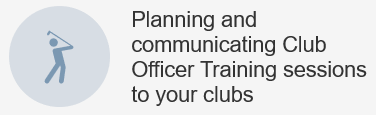 [Speaker Notes: Look at your calendar & plan dates now with your Division Director. Determine whether your training session will be live, virtual (via Zoom) or a combination.]
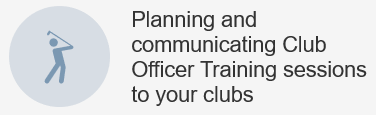 Advertise Well in Advance
This Photo by Unknown Author is licensed under CC BY-NC
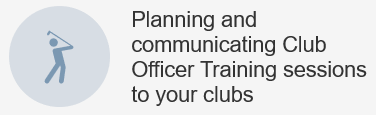 Final Steps
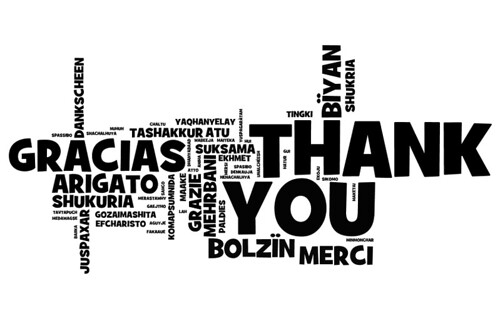 Resources & Links
TI Resource Library – Training slide desks, manuals
https://www.toastmasters.org/Resources/Resource-Library?c=%7b5DDAB023-91F8-40E5-898C-EC02074AA20A%7d
Pathways  - overview & a wealth of videos & training
https://www.toastmasters.org/pathways-overview
District 6 Toastmasters – Club Officer Training – SOON to be updated for new year 2020-2021
http://www.d6tm.org/cot-training-2019-2020/
Questions? 
Deb Luu, DTM – Program Quality Director
Pat Croal, DTM or Kari Barlas, DTM –  District 6 Training Directors
Thank you for attending “Train the Trainer”Go forth & present awesome training to your clubs!
______________
Certified Trainer 5/22/2020
Upcoming Events & Timeline